Henri Rousseau
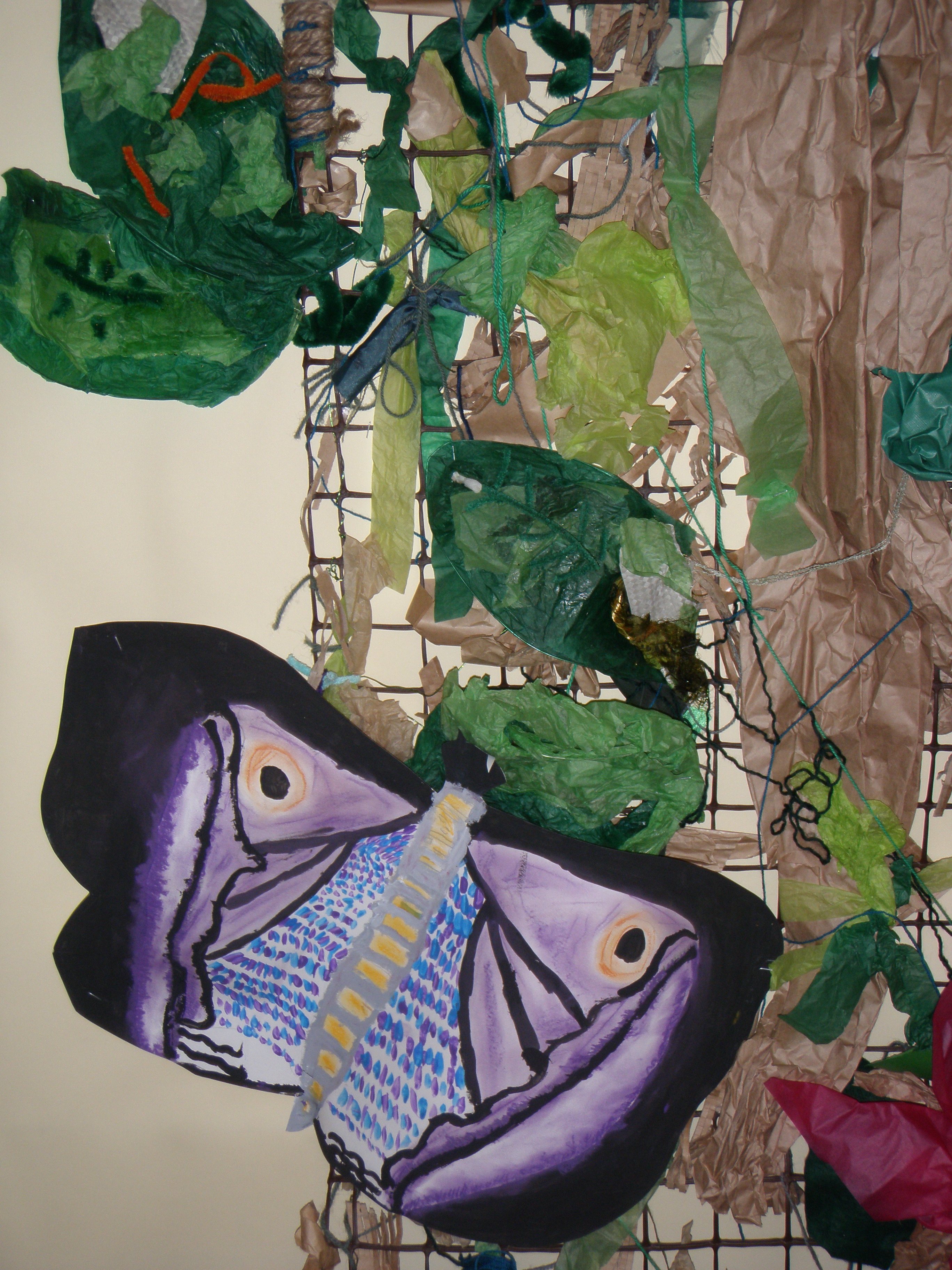 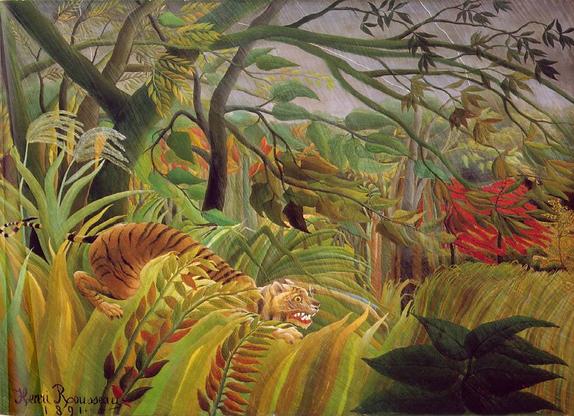 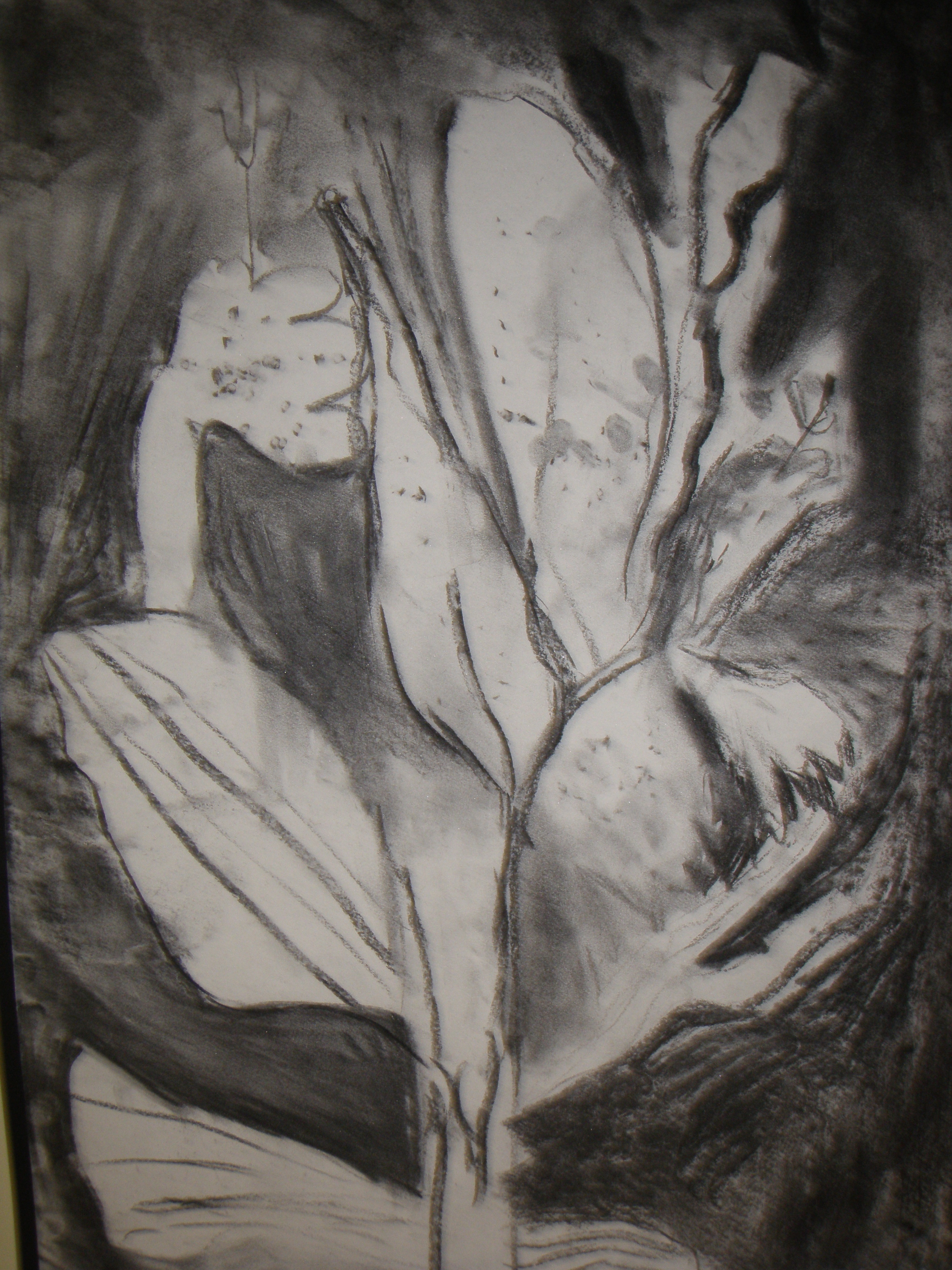 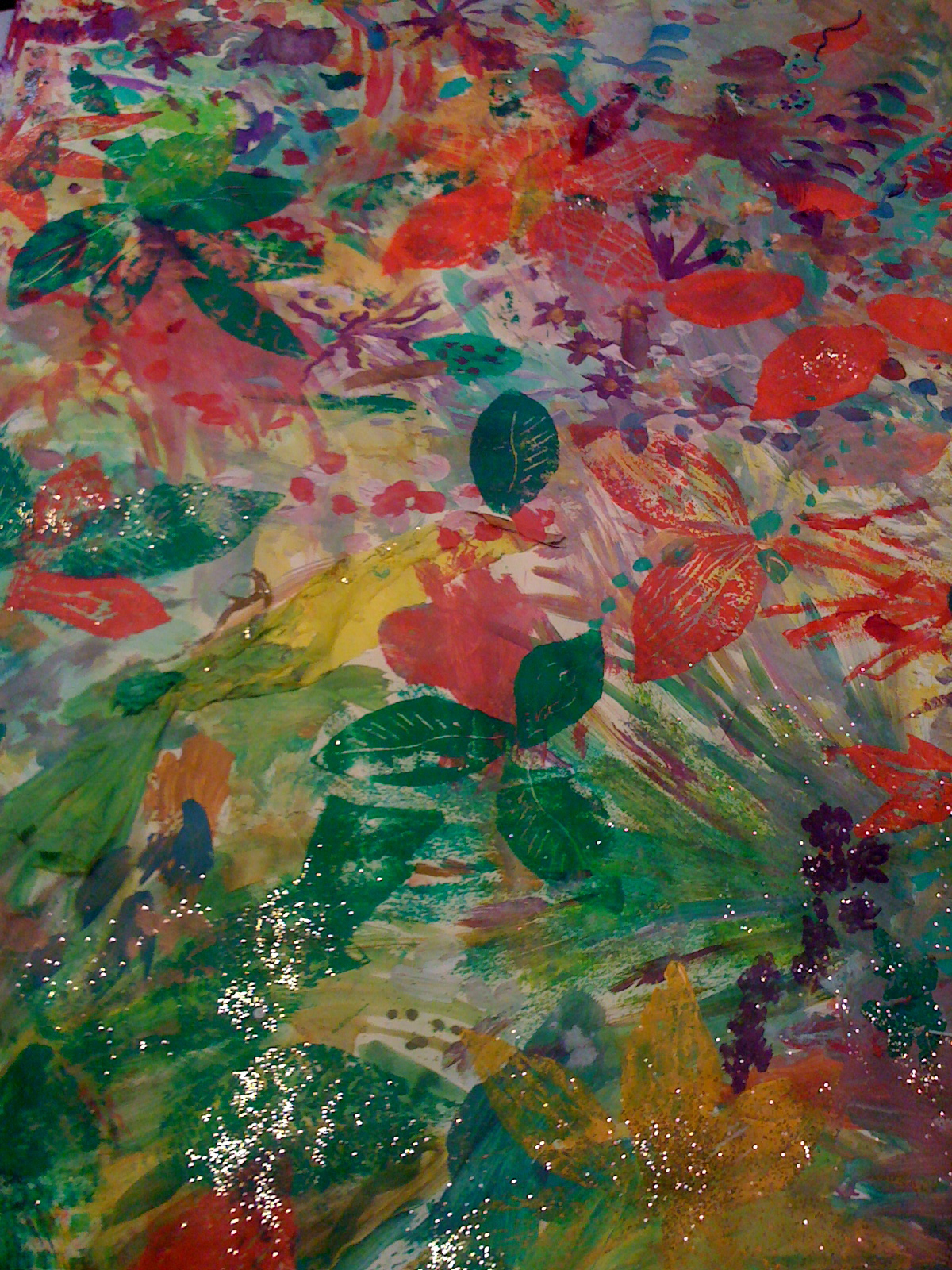 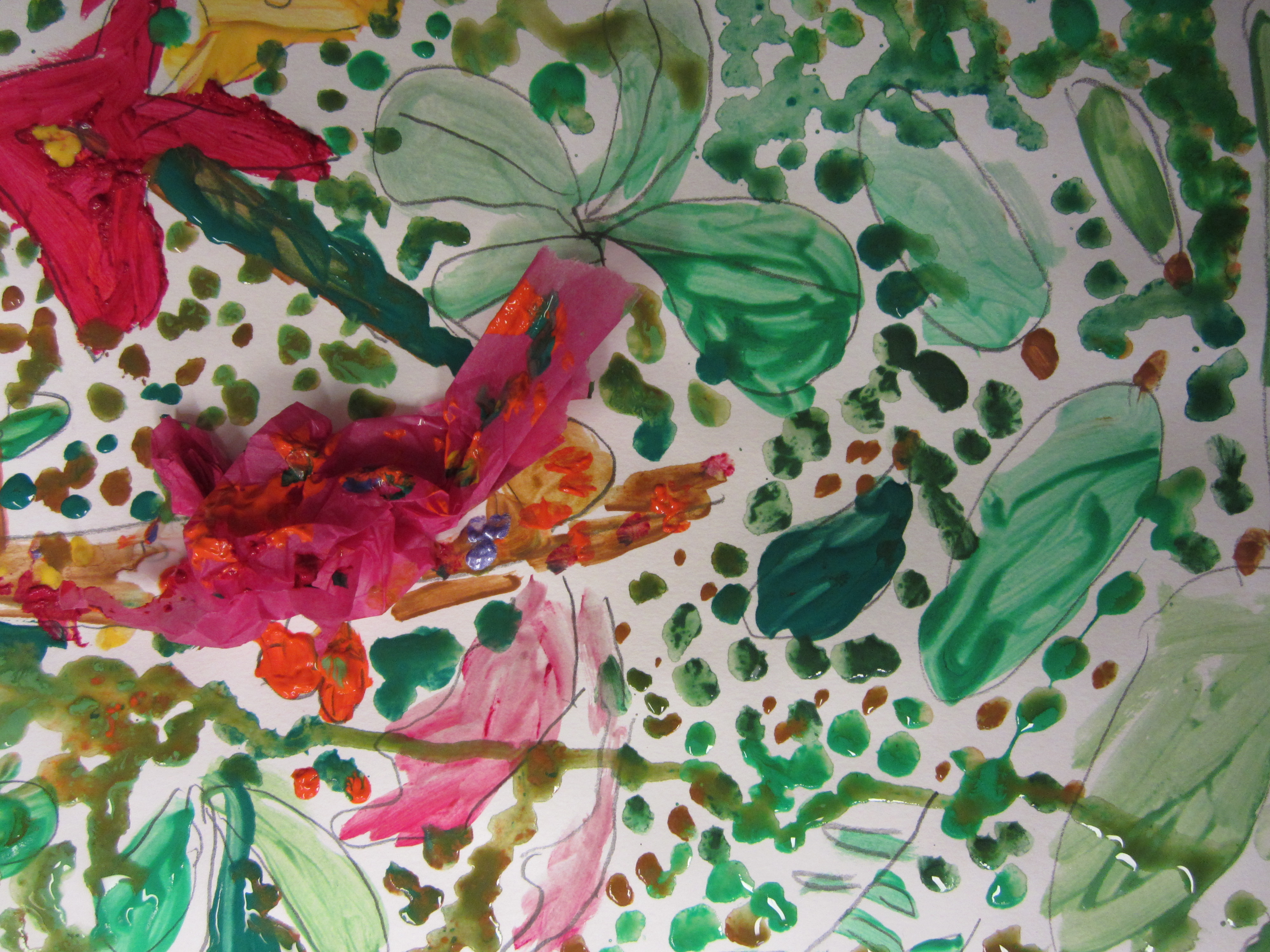 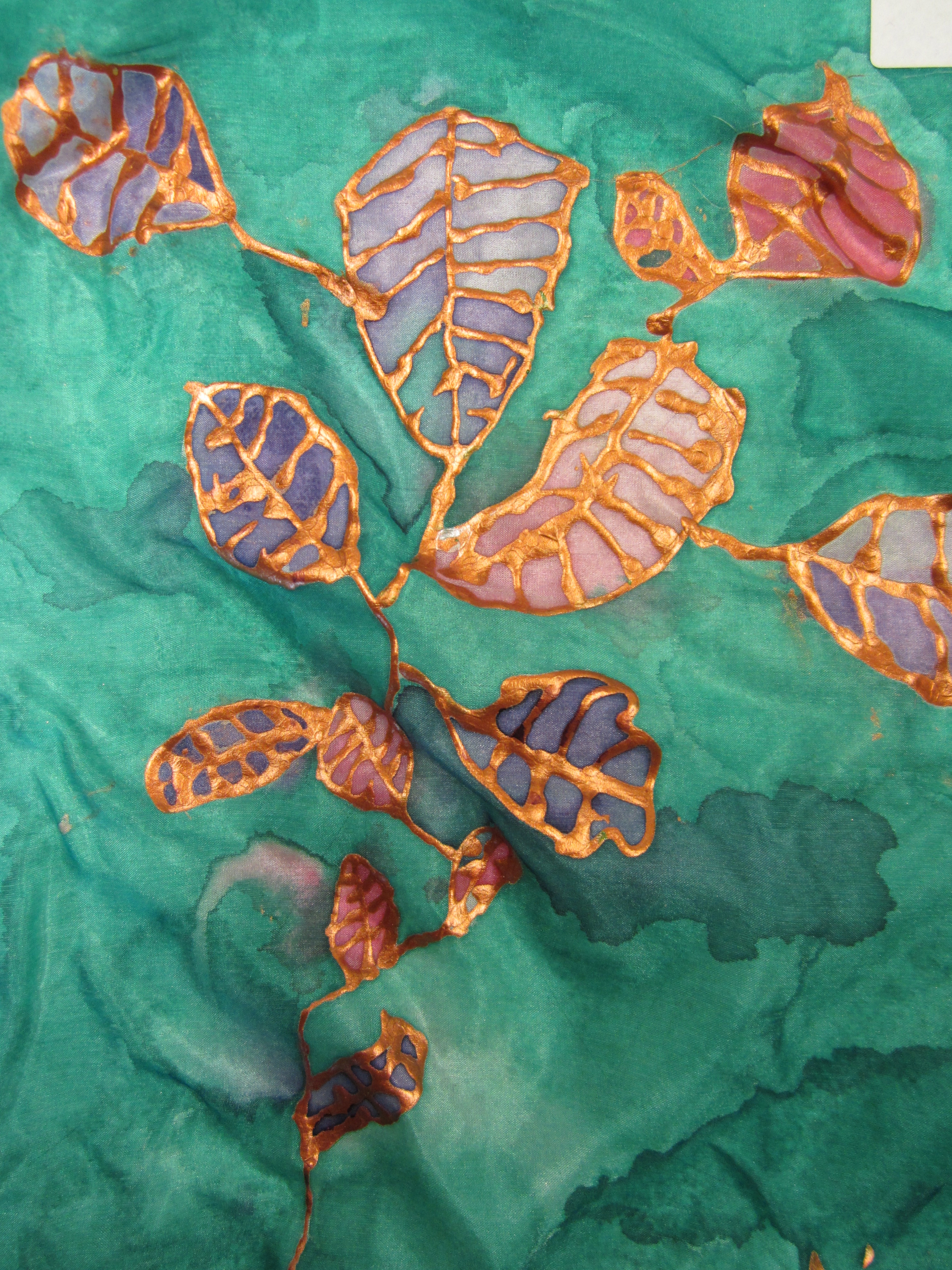 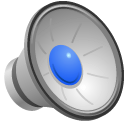